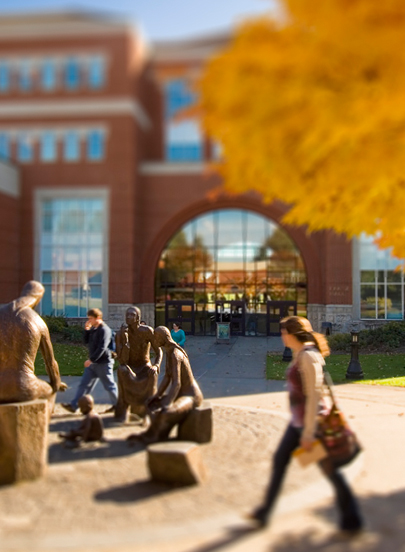 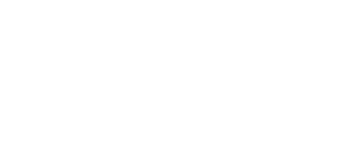 Performance Management Tips and Tools for Supervisors
Course Objectives
Provide supervisors with practical tools and methods for effectively managing employee performance

Help supervisors to understand when they should reach out to HR for assistance with employee performance issues

Many of you attended one of our previous sessions that provided an overview of performance management at UP.  That training covered how and when to provide performance feedback, an overview of the annual performance process and when to use performance improvement plans (PIPs).
Today’s training will focus on:
How to conduct weekly 1:1 meetings with your team members

How to keep track of employee performance information

Warning letters and performance improvement plans

How to conduct supervisory investigations

Questions about today’s focus?
Weekly 1:1 Meetings
How many of you hold weekly (or other interval) 1:1 meetings with your team members?
What topics do you discuss?

Do you use set meeting agendas?  
               
How do you keep track of projects and other work done by your team members?
[Speaker Notes: General questions.  Tell audience there are not right and wrong answers.  Want the group to understand what supervisors are currently doing]
Weekly 1:1 Meetings
Tips:
Think about what you want from the meetings
Decide whether you want to use a fixed agenda (recommended)
You may want the employee to create the agenda
Tools:
Advisable to use some form of project/work tracking tool
Have staff person manage tool and bring to each meeting
Serves as discussion tool
Allows for management and documentation of priorities
Can be used to inform performance evaluations
[Speaker Notes: Tips:  A fixed agenda will allow focus and consistency.  Allow for deviation as needed.
-Having the employee create the agenda (things to discuss within agenda set-up allows for ownership and may enhance accountability.

Tools:  Helps to frame discussions
-Can serve to mutually document changes in priorities, deliverables and expectations for work and outcomes
-accumulating the documents in your files can help to inform the annual performance process and to help you to assess accomplishments/failures during the review period


TIP:  	Ask to see work if the employee is new or you are not confident that a project or work is progressing at an expected rate or desired level of quality.]
Keeping Track of Employee Performance
A project tracking tool is one way to accomplish this, but what if you have concerns about things like absenteeism or tardiness? 

You can create and keep a log:
Excel spreadsheet
Notes on your Outlook or other electronic calendar
Other ideas?

Goal is to use a tool where you can document absenteeism or tardiness, etc.  Doing so will help to detect patterns of behavior and help store documentation that you can use in performance discussions
Keeping Track of Employee Performance
Tip:	Keep discussions around absenteeism or tardiness
	performance focused (e.g. the negative impact the 
	behaviors are having projects, daily business 
	operations, productivity, etc.)
	
	Why?

Tip:	It is OK to ask if there is something wrong or going 	on that is causing the problem

A tracking tool can also be used to track significant accomplishments and/or failures.
Warning Letters and PIPs


CAUTION AHEAD!  No warnings or PIPs should be issued without first consulting with HR!!
Warning Letters and PIPs
About verbal warnings
Should discuss with HR before delivering 
Verbal warnings should be followed by an email to the staff person confirming the verbal warning was provided, the basis for the warning, expectations created and that, “Further disciplinary action up to and including termination may occur” if improvement is not achieved
Keep a copy for your files
Warning Letters and PIPs
Written Warnings
Generally issued after informal counseling or verbal warnings do not foster improved performance
It is not necessary in all cases that a verbal warning precede a written warning
Can you think of any situations where this might be the case?
Provide a copy to the employee
Keep a copy for your files
Scan and forward a signed copy to HR
Warning Letters and PIPs
Performance Improvement Plans
PIPs do not replace managers’ responsibilities for providing timely, honest and ongoing informal and formal performance feedback!

PIPs are used to provide a clear, measurable written road map of expectations and deliverables when other methods have failed to produce necessary improvement in an employee’s performance

Generally used as the tool of last resort!
Warning Letters and PIPs
Performance Improvement Plans
PIPs do not replace managers’ responsibilities for providing timely, honest and ongoing informal and formal performance feedback!

PIPs are used to provide a clear, measurable written road map of expectations and deliverables when other methods have failed to produce necessary improvement in an employee’s performance

Generally used as the tool of last resort!
Warning Letters and PIPs
Performance Improvement Plans Should:
Clearly indicate the area of performance or competency that is not meeting expectations
Describe the observed behaviors the employee is exhibiting that are not meeting expectations.  Be Specific!
Articulate the required/desired behaviors
Describe the measures (outcomes) by which performance against the PIP will evaluated
Set a schedule for providing employee with feedback on their progress/performance against the PIP (stick to your commitment to provide feedback!)
Set time frame for PIP, sustained improvement, consequences for insufficient improvement
Warning Letters and PIPs
Performance Improvement Plans
KISS (Keep It Simple, Stupid)*
Use job description and position leveling criteria to isolate/identify areas for improvement
No more than three areas for improvement in PIP
Employee needs to show sustained improvement in areas identified in PIP
PIP needs to have an articulated timeframe for improvement and should not be open-ended
Manager may choose to:
Extend PIP timeframe
End PIP early if employee not making necessary progress

*E.B. White and William Strunk, The Elements of Style, 1920



*E.B. White and William Strunk, The Elements of Style, 1920
Supervisory Investigations
Class Exercise Scenario:
Joe has always been an employee who arrives to work on time and gets his work done in a thorough and efficient manner.  Lately, Joe has been arriving 15-45 minutes late a few times each week. He is not giving you advance notice.  His work is not getting done in time or in a quality manner.  You have now become annoyed with Joe’s tardiness and him not getting his work done to the point where you are taking work off of his plate and assigning it to others.  Joe’s teammates are beginning to express unhappiness about having to pick up Joe’s slack.
Supervisory Investigations
Instructions:
Break into teams of 4
Each team will take 10 minutes to determine:
     1.	How you are going to communicate your concerns 
	to Joe (e.g. 1:1, phone, email, etc.)?
     2.	What information do you need from Joe?
     3.	What you will communicate to Joe and how?
     4.	What outcome you are seeking?
     5.	How  you will document your interactions with 	Joe?

Take 10 minutes to develop your answers and be prepared to share with the group
Supervisory Investigations
Reach out to HR for guidance
This type of investigation is used to get to root causes and knowledge to make fair determinations
Used to validate or invalidate supervisor’s assumptions about why performance issues are occurring
Not to be confused with workplace investigations involving misconduct, harassment or discrimination
Supervisory Investigations
Tools:	Human Resources!  You should always reach out	to HR for guidance on how to handle performance 	issues

Tips:  	Always meet with the employee as soon as a
	performance issue is detected.  Dealing with small 
	problems is easier than dealing with big problems!
	Remember to:
Focus on the behaviors, not the person
Describe the action taken or not taken
Describe the impact of the action or behaviors
Supervisory Investigations
Tips:	Always meet with the employee as soon as a
	performance issue is detected.  Dealing with small 
	problems is easier than dealing with big problems!
	Remember to:
Ask the employee to help you understand what is
	  Causing the actions or behaviors-Don’t assume
Engage the employee in discussion of alternative
	   actions or behaviors that will achieve the desired 
    outcomes.
Make the desired outcomes measurable
Confirm the understanding in writing 
Avoid tendency to take work away
QUESTIONS?
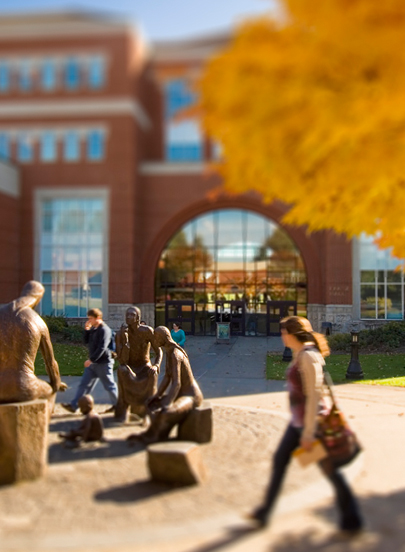 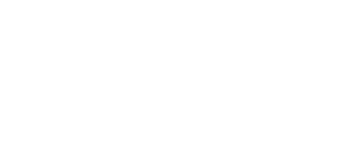 Performance Management at University of Portland